МКОУ «Бугленская СОШ имени Ш.И.Шихсаидова»


Къумукъ  адабиятдан ачыкъ дарс 
9 клас

Муаллим: Мамайханов Мамайхан Набиевич.
Дарсны темасы: Анвар Гьажиев «Анадол айтды»
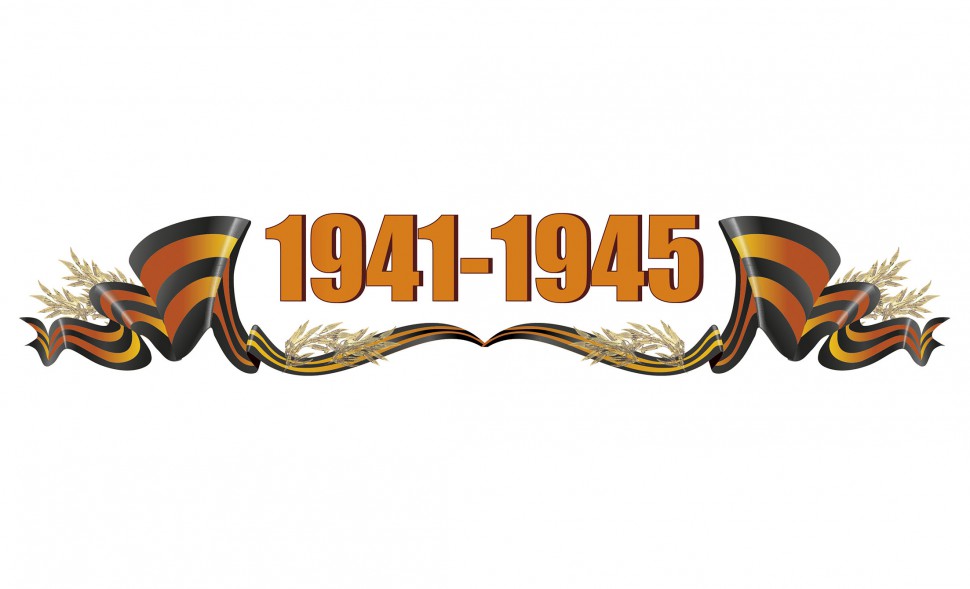 Дарсны мурады:
шаирни яшав ва яратывчулыкъ  ёлу булан таныш этив;
шиъруну охуп ону маънасын ачыкъ этив;
яшларны патриотлукъ ругьда тарбиялав; оларда ана тилин сюер йимик къылыкъларын гючлендирмек;
Дарсны эпиграфы:
«Эллер учун, дав болмаса, шо герек»
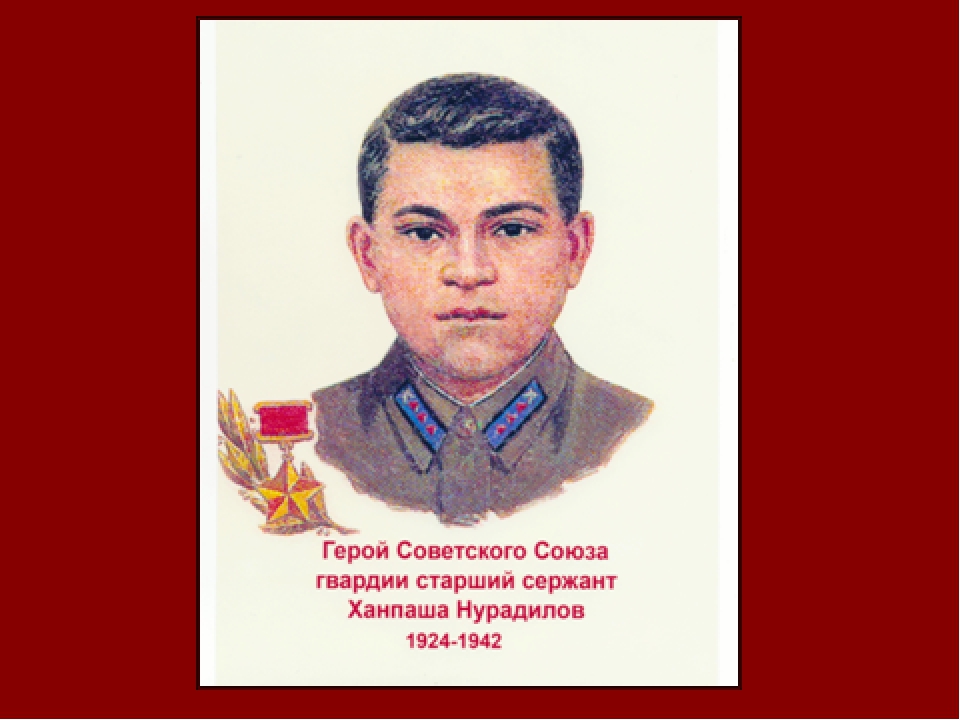 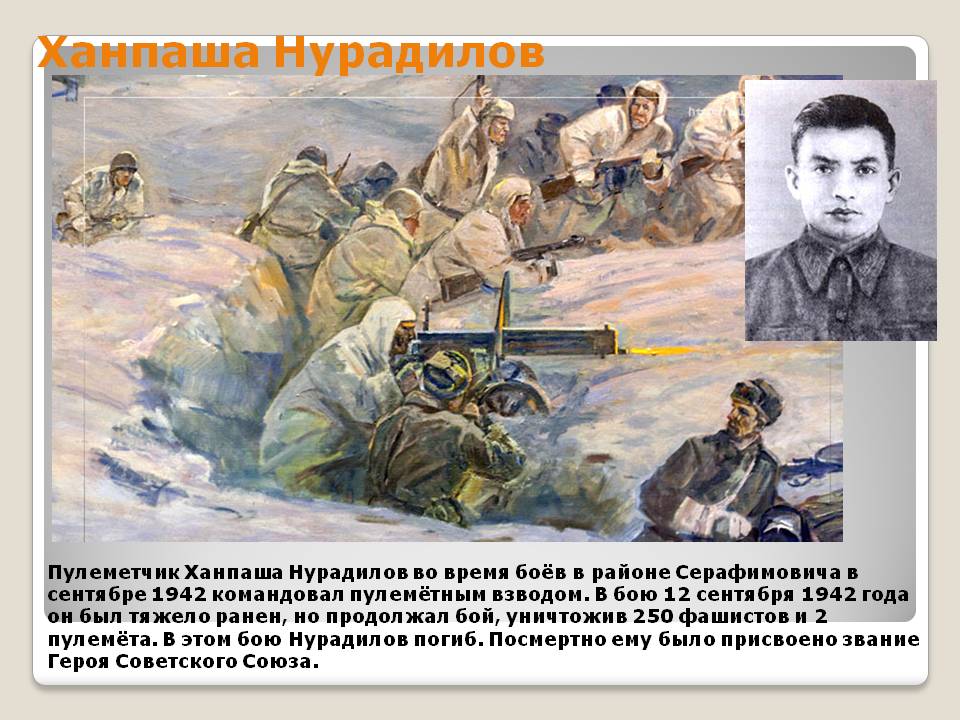 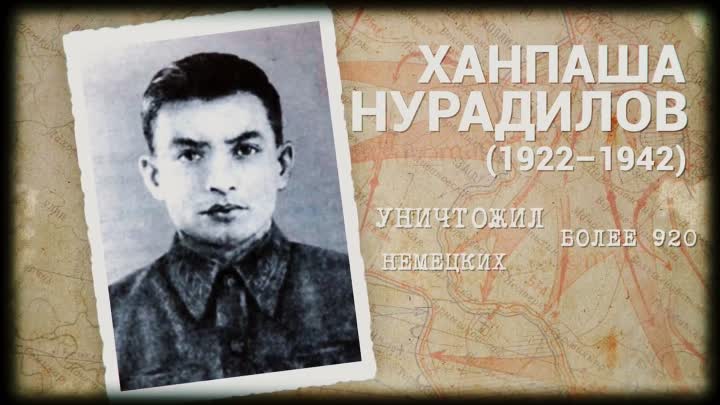 Анвар Гьажиев 1914-1992
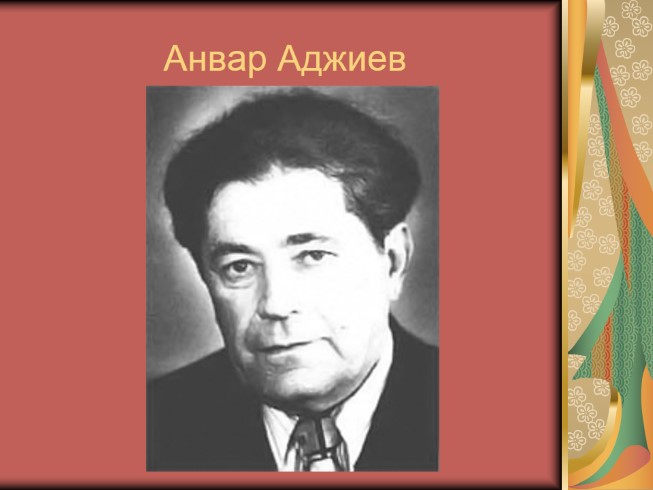 Биринчи китабы «Янгырыв»
1934 йылда чыкъгъан. 
Сонг  «Чапгъын», «Къылычлар», 
«Анадол айтды» деген китаплары чыгъа.
 Давдан сонг «Талайлы  тавлар», «Насипни
 йырлары», «Йырлайыкъ да кюлейик», 
«Гюзню тангы», «Юрекни янывлары» деген
ва оьзге китаплары чыгъа.
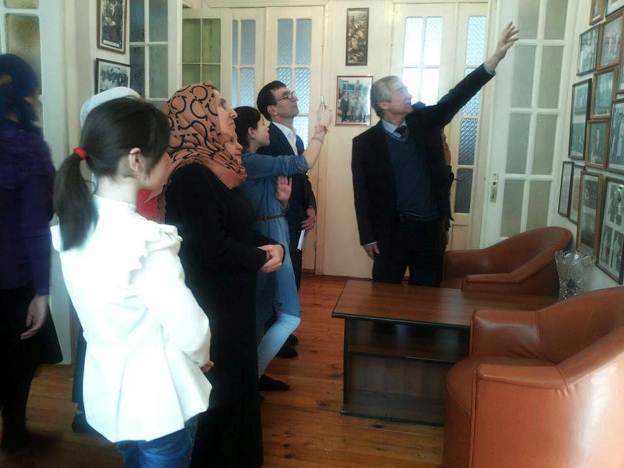 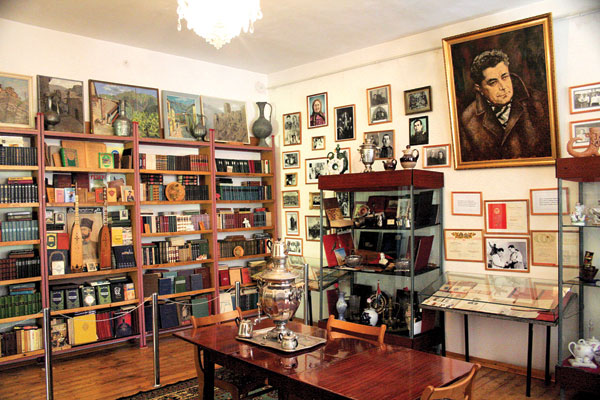 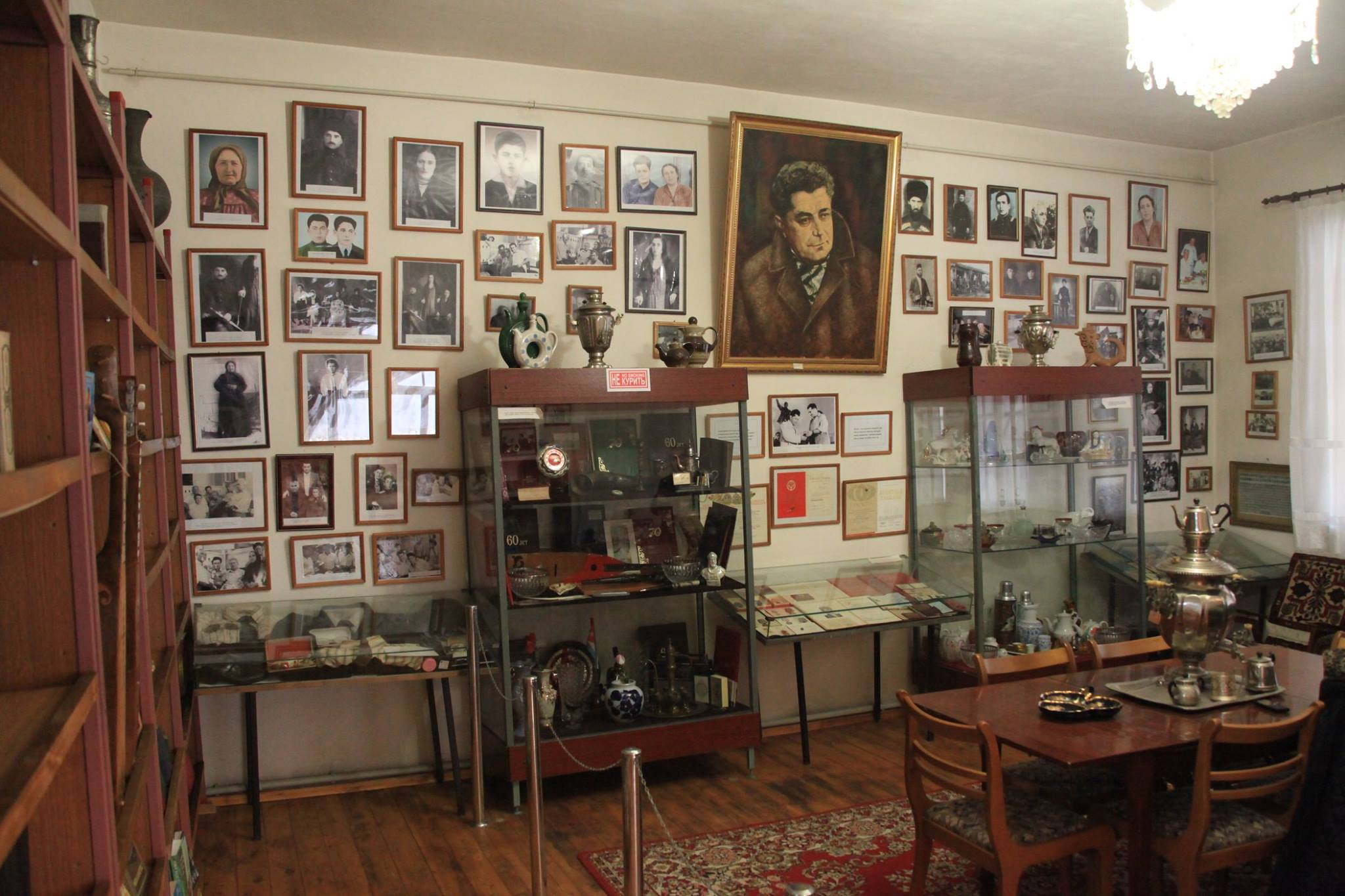 Сёзлюк иш:
Анадол  – Дон оьзен.
Эдил  - Волга оьзен.
Ярыкъсув  - Ханпаша тувгъан Хасавюрт   
                     райондагъы сув. 
Явлар  - душманлар, елевчюлер.
Бадырамакъ  - ругьлу, оьзюню гючюне 
                          инанагъан, тири гьалда 
                          болмакъ.
Ихылмакъ  - тартынмакъ, къоркъунмакъ, 
                      уялып турмакъ.
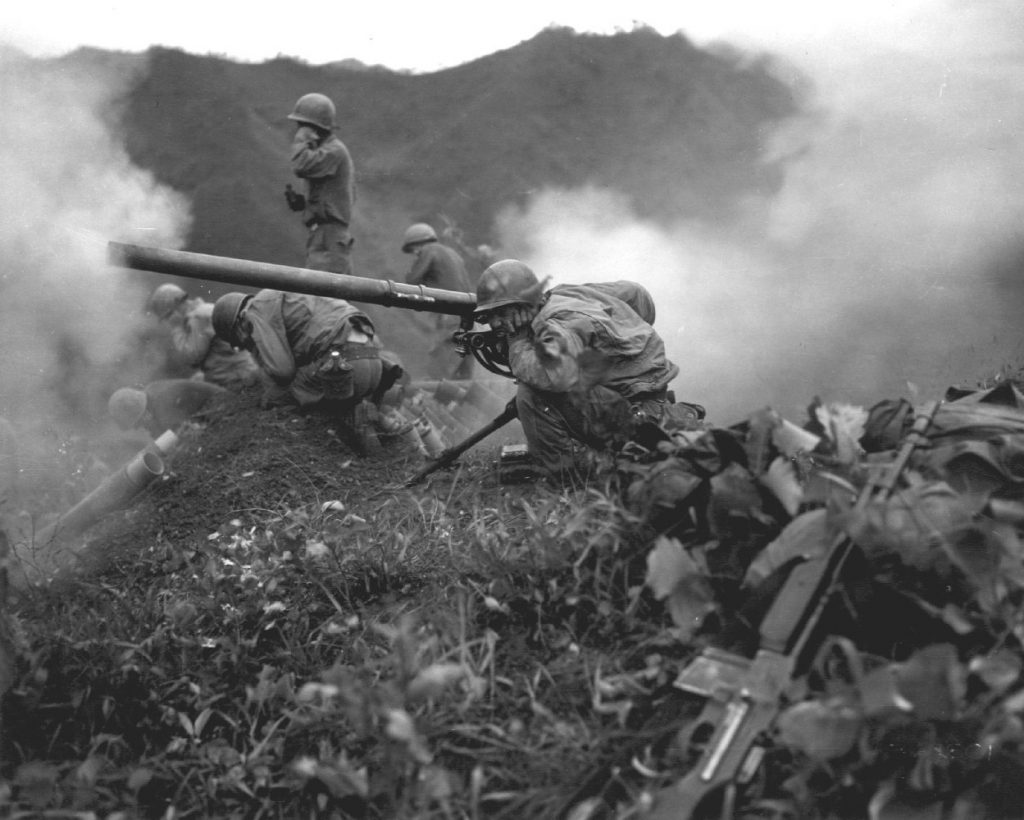 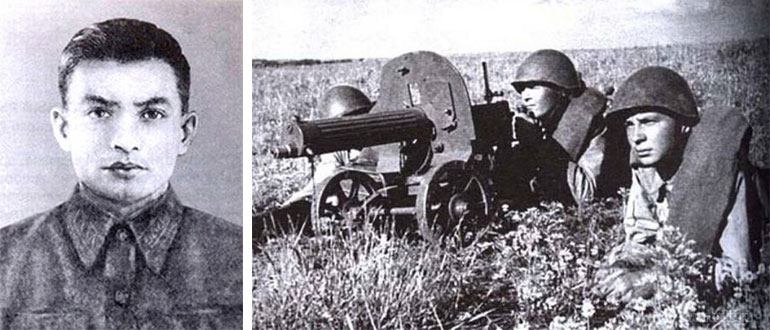 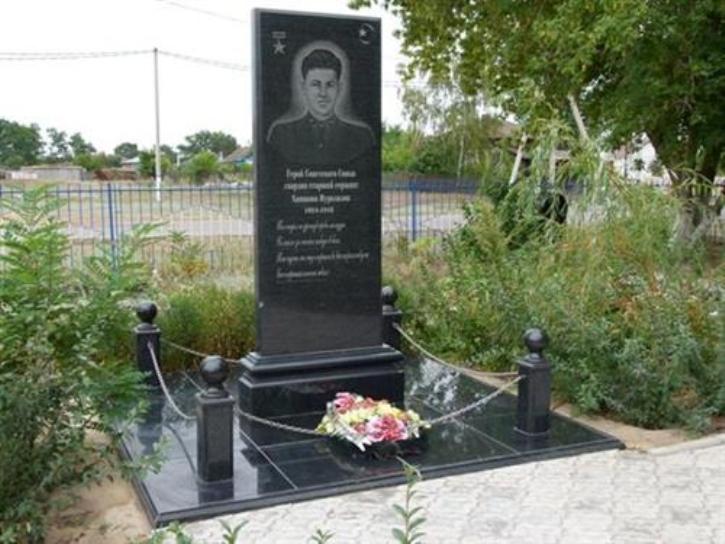 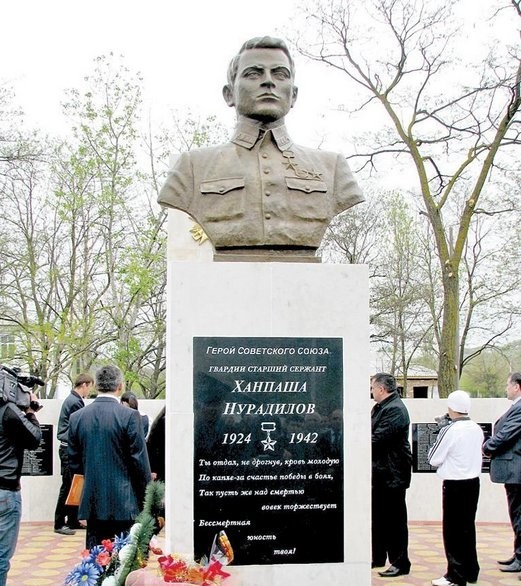 Эгер предмет, гьал яда гьаракат жанлы предметге ошатыла буса, шолай метафоралагъа жанландырыв деп айтыла.
Адабият асарлардан предмет яда гьал артыкъ аян болсун учун оьзге предмет яда гьал булан тенглешдирилген сёзлеге тенглешдиривлер деп айтыла.
Шо заманда гёрдюм сени батырынг,
Батырланы бадыратар гьалда эди.
Ташгъынланы бувма чыкъгъан нарт йимик, 
О душманлар гелеген генг ёлда эди.
Ареклени ала дейген гёзлери 
Айланамны эллей туруп талмады
Эки къолу ажжал чачып, авлакъда 
Душман сюек болмагъан ер къалмады.
Эдил йимик эркин дейген юреги 
Къайнар эди, эр намуслар тыгъылып.
Къыйынлы гюн кёп тергедим мен ону, 
Гьеч гёрмедим инбаш къысып, ихылып.
Таржума
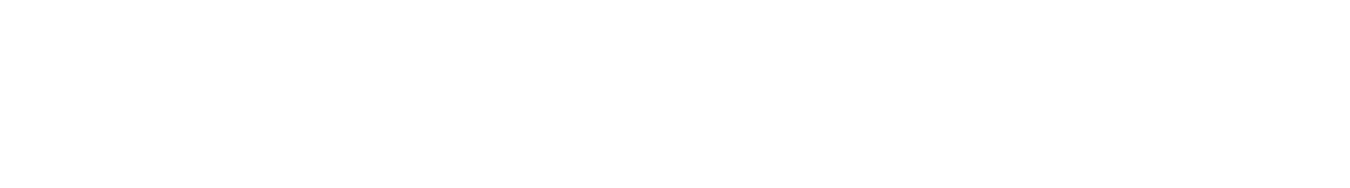 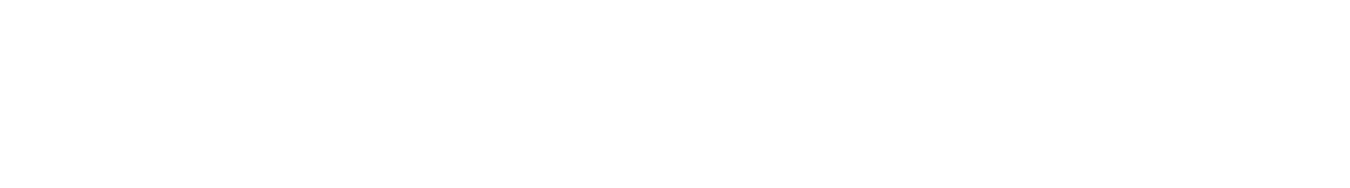 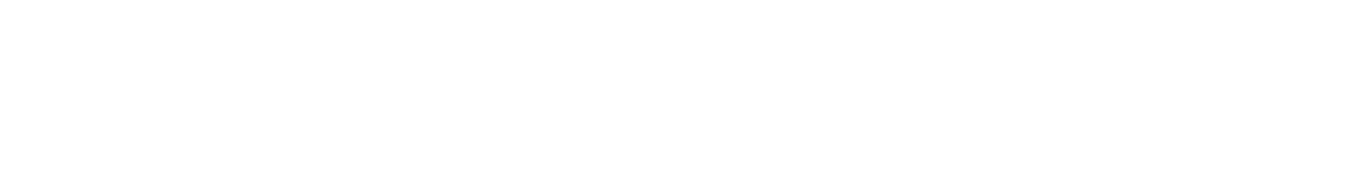 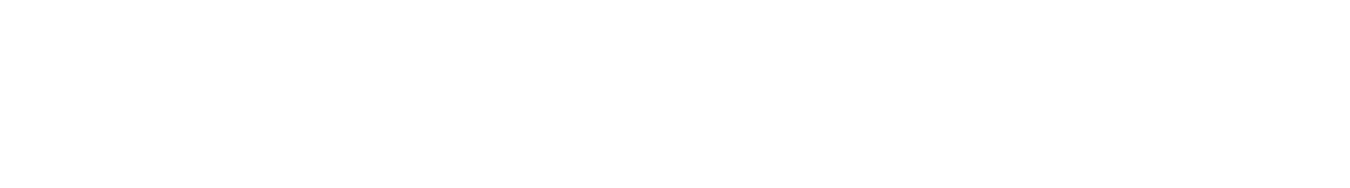 ЛОВКИЙ - жыйнакълы, гьюнерли,  
                    бажарывлу.
ТРУСЛИВЫЙ – къоркъач, осал.
СМЕЛЫЙ – къоччакъ, къоркъунчмайгъан.
ХИТРЫЙ – гьиллачы, амалчы.
КРЕПКИЙ – къатты, гючлю.
БЕССЕРДЕЧНЫЙ – рагьмусуз, 
                                  языкъсынмайгъан.
Ишликлер алынгъан:
.....  …..   ……   гелдим. 
......   …..   ….    билдим.
......  …...  ……   англадым.
......   ……  …..   ушатдым.
Уьйге иш:
Бир-нече бёлюкню гёнгюнден уьйренмек.
Чебер охума.
Давну игитини гьакъында язып гелмек.
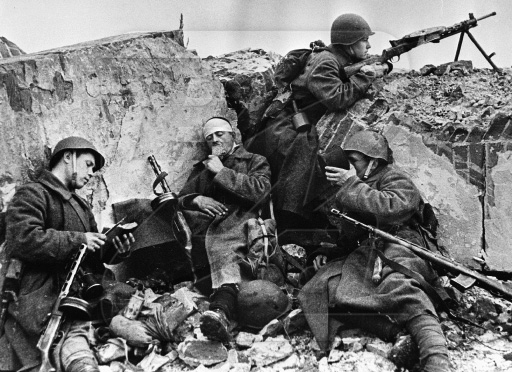